Najważniejsze osiągnięcia uczniów ZSO w Słupi w roku szkolnym 2014 /2015
Konkursy i zawody na szczeblu krajowym
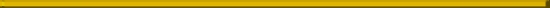 Ogólnopolski Konkurs Matematyczny „Multitest 2014”
VIII, XI, XIV   miejsce w eliminacjach krajowych
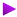 Sukcesy uczniów:
Anna Chmurska (I G) : VIII miejsce
Jarosław Łyszkowicz (I I G): XI miejsce 
Bartłomiej Latek  (V SP) : XIV miejsce
Nauczyciel prowadzący:  Ewa Belta
Konkursy i zawody na szczeblu krajowym
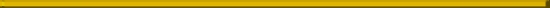 Ogólnopolski konkurs z Matematyki „Olimpus 2015”
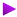 XII  miejsce w eliminacjach krajowych
Sukcesy uczniów:
Alicja Grochala (III G): XII  miejsce dyplom laureata
Nauczyciel prowadzący:  Ewa Belta
Konkursy i zawody na szczeblu krajowym
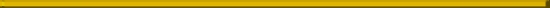 Ogólnopolski konkurs plastyczny „Bezpiecznie na wsi – zwierzaki to nie pluszki”
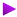 Wyróżnienie w eliminacjach krajowych
Sukcesy uczniów:
Marta Kowara (kl IV SP)
Nauczyciel prowadzący: Marzena Reczulska
Konkursy i zawody na szczeblu krajowym
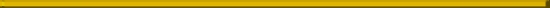 Ogólnopolski konkurs „Kraina Tauronka”
I   miejsce w eliminacjach krajowych
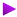 Sukcesy uczniów:

    KLASA III SP
Nauczyciel prowadzący: Małgorzata Kmieciak
Konkursy i zawody na szczeblu krajowym
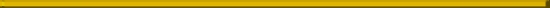 Ogólnopolski Konkurs Religijny 
„Olimpus 2015 Jan Paweł II”
X, miejsce w eliminacjach krajowych
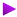 Sukcesy uczniów:

	Alicja Grochala (III G) : X miejsce
Nauczyciel prowadzący: Małgorzata Supera
Konkursy i zawody na szczeblu krajowym
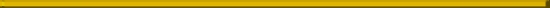 Ogólnopolski Konkurs Matematyczny „Albus 2015”
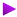 V, XI, XIII, XV   miejsce w eliminacjach krajowych
Sukcesy uczniów:
Bartłomiej Latek  (V SP) : V miejsce
 Alicja Grochala (III G) : XI miejsce
Antoni Szczepaniak (IV SP): XIII miejsce
Krystian Byczkowski (III G) : XIII miejsce
Karol Rosiński (III G) : XV miejsce
Nauczyciel prowadzący:  Ewa Belta
Konkursy i zawody na szczeblu krajowym
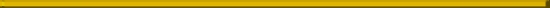 V Mikołajkowy Turniej Korfballu Warszawa 
w kategorii klas I- III szkoły podstawowej
II miejsce w finale na szczeblu kraju
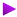 Drużyna uczniów: 

Marysia Płoszka , Ola Rymarczyk, 
Rosa Filip, Adaś Gamoń,
V miejsce: Lidka Supera, Weronika Sobieszek, 
Jaś Czerwiński, Paweł Chmurski,
Nauczyciel prowadzący: Monika Otyńska
Konkursy i zawody na szczeblu krajowym
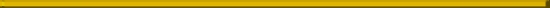 V Mikołajkowy Turniej Korfballu Warszawa 
w kategorii klas I- IV szkoły podstawowej
V miejsce w finale na szczeblu kraju
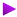 Drużyna uczniów: 

Julka Maciejak, Czerwińska Emilka,
 Marta Kowara, Kinga Supera, 
Piotrek Krawczyk, Miłosz Skoneczny, 
Kuba Kostrzewa, Piotr Zieliński, 
Paweł Zieliński, Szymon Sobieszek, 
Wojtek Gamoń, Bartłomiej Kazimierski
Nauczyciel prowadzący: Monika Otyńska
Konkursy i zawody na szczeblu krajowym
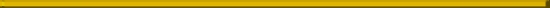 V Mikołajkowy Turniej Korfballu Warszawa 
w kategorii klas V- VI szkoły podstawowej
II miejsce w finale na szczeblu kraju
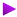 Drużyna uczniów:

Viktoria Dziąg, Iza Supera, Roksana Klimczyk, 
Zuzia Kroc, Kasia Sobieszek, Magda Rymarczyk, 
 Paweł Popowski, Hubert Chmurski, Jarek Zieliński, 
Bartek Latek, Kacper Płoszka
Nauczyciel prowadzący: Monika Otyńska
Konkursy i zawody na szczeblu krajowym
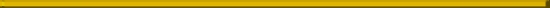 V Mikołajkowy Turniej Korfballu Warszawa 
w kategorii klas I- III gimnazjum
II miejsce w finale na szczeblu kraju
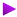 Drużyna uczniów: 

Ala Grochala, Klaudia Popowska,
Martyna Płoszka, Agnieszka Sobieszek,
Konrad Popowski, Krystian Byczkowski,
Karol Nowakowski, Przemek Fontański
Nauczyciel prowadzący: Monika Otyńska
Konkursy i zawody na szczeblu krajowym
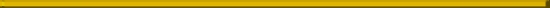 V Mikołajkowy Turniej Korfballu Warszawa 
w kategorii klas I- III gimnazjum
V miejsce w finale na szczeblu kraju
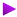 Drużyna uczniów: 

Natalia Plaskota, Gabrysia Truszyńska,
 Agata Chmurska, Mateusz Kostrzewa, Kacper Gamoń, 
Marcel Kostrzewa, Jakub Latek, 
Jarek Łyszkowicz, Karol Grochala
Nauczyciel prowadzący: Monika Otyńska
Konkursy i zawody na szczeblu krajowym
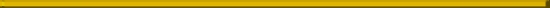 Ogólnopolski Konkurs 
„Zimowe oszczędzanie z SKO”
II  miejsce w eliminacjach krajowych
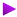 Sukcesy uczniów:

II m – uczniowie ZSO w Słupi
Nauczyciel prowadzący: Małgorzata Kmieciak
Konkursy i zawody na szczeblu krajowym
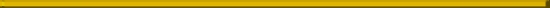 Ogólnopolski Konkurs 
„Zachowaj Trzeźwy Umysł”
Nagrody w eliminacjach krajowych
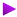 Sukcesy uczniów:
Sylwia Krawczyk kl V
Kacper Gamoń kl II G
Martyna Płoszka kl II G
Andżelika Królikowska kl II G
Nauczyciele prowadzący: Monika Otyńska, Ewa Belta,
Marzena Reczulska, Małgorzata Supera
Konkursy i zawody na szczeblu krajowym
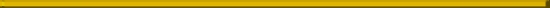 Mistrzostwa Polski Juniorów Młodszych w Korfballu
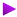 II  miejsce w eliminacjach krajowych
Drużyna uczniów:
Ala Grochala, Klaudia Popowska, 
Martyna Płoszka, Agnieszka Sobieszek, 
 Natalia Plaskota, Gabrysia Truszyńska ,
 Agata Chmurska,  Konrad Popowski,
 Krystian Byczkowski, Karol Nowakowski,
 Przemek Fontański, Kacper Gamoń, 
Marcel Kostrzewa, Jakub Latek, 
Karol Grochala
Nauczyciel prowadzący: Monika Otyńska
Konkursy i zawody na szczeblu krajowym
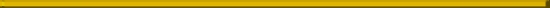 Ogólnopolski Turniej Korfballu
w kategorii młodzik
II  miejsce w eliminacjach krajowych
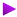 Drużyna uczniów:
Viktoria Dziąg, Iza Supera,
Roksana Klimczyk, Zuzia Kroc,
Kasia Sobieszek, Magda Rymarczyk,
Paweł Popowski, Hubert Chmurski,
Jarek Zieliński, Bartek Latek,
Kacper Płoszka, Wojtek Gamoń,
Nauczyciel prowadzący: Monika Otyńska
Konkursy i zawody na szczeblu krajowym
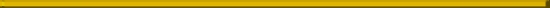 VI Otwarty Turniej Korfballu w Józefowie
I  miejsce w eliminacjach krajowych
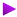 Drużyna uczniów:

Ala Grochala, Klaudia Popowska,
Martyna Płoszka, Natalia Plaskota,
Gabrysia Truszyńska Konrad Popowski,
Krystian Byczkowski, Karol Nowakowski,
Przemek Fontański, Karol Grochala
Nauczyciel prowadzący: Monika Otyńska
Konkursy i zawody na szczeblu krajowym
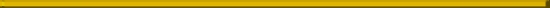 VI Otwarty Turniej Korfballu w Józefowie
V  miejsce w eliminacjach krajowych
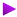 Drużyna uczniów:

Agata Chmurska, Viktoria Dziąg,
Iza Supera , Mateusz Kostrzewa,
Kacper Gamoń, Marcel Kostrzewa,
Jakub Latek, Jarek Łyszkowicz,
Paweł Popowski, Jarek Zieliński
Nauczyciel prowadzący: Monika Otyńska
Konkursy i zawody na szczeblu województwa
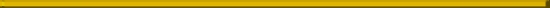 Wojewódzka Olimpiada Wiedzy o Racjonalny Żywieniu
2 miejsce w eliminacjach powiatowych
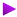 Sukces ucznia:
Alicja Grochala ( III G): II miejsce
Nauczyciel prowadzący: Marzena Reczulska
Konkursy i zawody na szczeblu diecezji
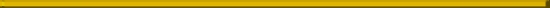 Konkurs Diecezjalny na Najwyższą Palmę Wielkanocną
I miejsce
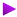 Sukcesy uczniów: 
Grupa uczniów z klas I-III G
Nauczyciele prowadzący: Małgorzata Supera
Konkursy i zawody na szczeblu diecezji
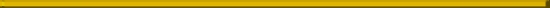 Olimpiada Wiedzy Religijnej
Etap dekanalny
I miejsce
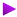 Sukcesy uczniów: 
Witold Grochala(III G): I miejsce
Nauczyciele prowadzący: Małgorzata Supera
Konkursy i zawody na szczeblu powiatu
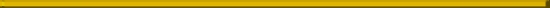 Powiatowy Konkurs graficzny „Stop używkom”
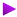 Wyróżnienia na szczeblu powiatu
Sukcesy uczniów:
Mateusz Kostrzewa (III G): wyróżnienie
Kacper Kostrzewa (III G): wyróżnienie
Nauczyciele prowadzący: Małgorzata Kmieciak
Konkursy i zawody na szczeblu powiatu
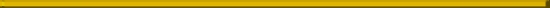 Powiatowy Konkurs Plastyczny 
„Jan Paweł II”
Nagroda specjalna na szczeblu powiatu
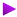 Sukces ucznia:

Klasy I-III Gimnazjum: nagroda
Nauczyciel prowadzący: Małgorzata Supera
Konkursy i zawody na szczeblu powiatu
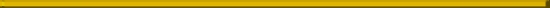 Eliminacje powiatowe 
w tenisie stołowym chłopców gimnazjum
III miejsce na szczeblu powiatu
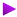 Sukcesy uczniów:

Popowski Bartosz (IIIG)
Popowski Konrad (IG)
Nauczyciel prowadzący: Monika Otyńska Sławomir Sobieszek
Konkursy i zawody na szczeblu powiatu
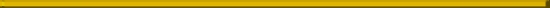 Eliminacje powiatowe 
w tenisie stołowym dziewcząt i chłopców
IV, V miejsca na szczeblu powiatu
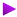 Sukcesy uczniów:
4 miejsce dziewczęta:
Sobieszek Agnieszka (VI), Płoszka Martyna (VI),
 Truszyńska Gabriela,
5 miejsce chłopcy:
   Kostrzewa Marcel (VI), Fontański Przemysław, (VI),  Kostrzewa Adrian (V).
Nauczyciel prowadzący: Monika Otyńska Sławomir Sobieszek
Konkursy i zawody na szczeblu powiatu
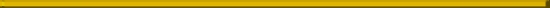 Eliminacje powiatowe 
w tenisie stołowym dziewcząt gimnazjum
II miejsce na szczeblu powiatu
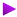 Sukcesy uczniów:

Klimczyk Natalia (IIG)
 Płoszka Paulina (IIG)
Nauczyciel prowadzący: Monika Otyńska Sławomir Sobieszek
Konkursy i zawody na szczeblu powiatu
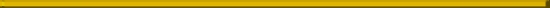 Powiatowa Liga Tenisa Stołowego Gimnazjum
III miejsce na szczeblu powiatu
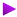 Sukcesy uczniów:

Klimczyk Natalia (I), Płoszka Paulina (I),
Popowski Bartosz (II), Popowski Konrad(I)
Nauczyciel prowadzący: Monika Otyńska, Sławomir Sobieszek
Konkursy i zawody na szczeblu powiatu
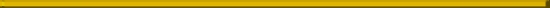 Powiatowa Liga Tenisa Stołowego 
Szkół Podstawowych
III miejsce na szczeblu powiatu
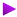 Sukcesy uczniów:
Płoszka Martyna (VI), 
Sobieszek Agnieszka (VI), 
Kostrzewa Marcel (VI), 
Fontański Przemysław (VI), 
Kostrzewa Adrian(V)
Nauczyciel prowadzący: Monika Otyńska, Sławomir Sobieszek
Konkursy i zawody na szczeblu powiatu
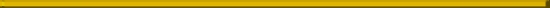 Turniej Wiedzy Pożarniczej
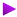 III miejsce na szczeblu powiatu
Sukcesy uczniów:

Antoni Szczepaniak (IV): III miejsce
Nauczyciele prowadzący: Marzena Reczulska, Monika Otyńska, Elżbieta Markowicz
Konkursy i zawody na szczeblu powiatu
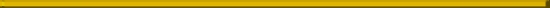 Eliminacje powiatowe w PK chłopców gimnazjum
I miejsce na szczeblu powiatu
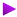 Drużyna uczniów:
Byczkowski Krystian, Popowski Konrad, 
Kostrzewa Kacper(IIIG),
Fontański Przemek, Latek Kuba, 
Gamoń Kacper, Grochala Karol (IIG),
Meszka Paweł, Rutkowski Krystian (IG)
Nauczyciel prowadzący: Monika Otyńska
Konkursy i zawody na szczeblu powiatu
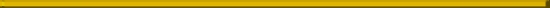 Powiatowa Liga w Tenisie Stołowym gimnazjum
II miejsce drużynowo
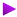 Sukcesy uczniów:
Popowski Konrad (IIIG),Kostrzewa Marcel (IIG)
Płoszka Martyna (IIG),Sobieszek Agnieszka (IIG)
Nauczyciele prowadzący: Monika Otyńska, Sławomir Sobieszek
Konkursy i zawody na szczeblu powiatu
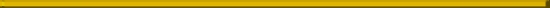 Eliminacje Powiatowe w Tenisie Stołowym chłopców  gimnazjum
II miejsce drużynowo
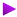 Sukcesy uczniów:
Popowski Konrad (IIIG), 
Kostrzewa Marcel (IIG)
Nauczyciele prowadzący: Monika Otyńska, Sławomir Sobieszek
Konkursy i zawody na szczeblu powiatu
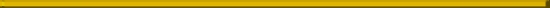 Powiatowa Liga w Tenisie Stołowym gimnazjum dziewcząt
II miejsce drużynowo
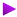 Sukcesy uczniów:
Płoszka Martyna (IIG),
Sobieszek Agnieszka (IIG)
Nauczyciele prowadzący: Monika Otyńska, Sławomir Sobieszek
Konkursy i zawody na szczeblu powiatu
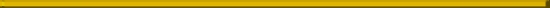 Eliminacje Powiatowe w Tenisie Stołowym chłopców szkoła podstawowa
I miejsce drużynowo
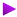 Sukcesy uczniów:
Kostrzewa Jakub (IV), Płoszka Kacper (V),
 Latek Bartłomiej (V)
Nauczyciele prowadzący: Monika Otyńska, Sławomir Sobieszek
Konkursy i zawody na szczeblu powiatu
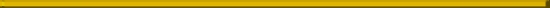 Indywidualne Mistrzostwa Powiatu Skierniewickiego w Tenisie Stołowym
I,II miejsce
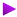 Sukcesy uczniów:
-kategoria kadet:
Kostrzewa Marcel – IIm
Kostrzewa Adrian - IIm
-kategoria żaczek:
Kostrzewa Jakub - Im
Nauczyciele prowadzący: Monika Otyńska
Konkursy i zawody na szczeblu powiatu
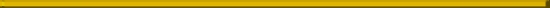 Eliminacje Powiatowe Turnieju Piłki Nożnej „Piłkarska Kadra Czeka”
II miejsce
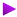 Sukcesy uczniów:
Fontański Przemek, Gamoń Kacper, 
Latek Jakub, Kostrzewa Marcel,
 Grochala Karol (IIG), 
 Graszka Adrian,  Kostrzewa Adrian, 
Meszka Paweł, Rutkowski Krystian, 
Salamon Kuba  (IG), Zieliński Jarosław (VISP)
Nauczyciele prowadzący: Monika Otyńska
Konkursy i zawody na szczeblu gminy
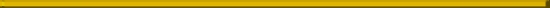 Turniej Wiedzy Pożarniczej
I miejsca na szczeblu gminy
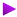 Sukcesy uczniów:

Antoni Szczepaniak (IV)- I miejsce
Krystian Byczkowski (III G) – I miejsce
Nauczyciele prowadzący: Marzena Reczulska,  Monika Otyńska, 
Elżbieta Markowicz
Konkursy i zawody na szczeblu gminy
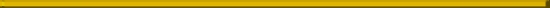 Mistrzostwa ZSO w Biegach Przełajowych klasy 1-3 szkoły podstawowej
1 , 2,  3 miejsce na szczeblu gminy
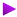 Sukcesy uczniów:

dz – 1m. Fontańska Sylwia, 2 m.Fontańska Amelia, 
3 m. Płoszka Marysia
chł – 1m. Popowski Krystian, 2m. Lesiak Mateusz, 
3m Gajda Adaś.
Nauczyciel prowadzący: Monika Otyńska
Konkursy i zawody na szczeblu gminy
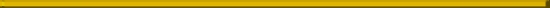 Mistrzostwa ZSO w Biegach Przełajowych klasy 4-6 szkoły podstawowej
1 i 2, 3 miejsce na szczeblu gminy
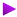 Sukcesy uczniów:

 dz -1m Sobieszek Katarzyna, 
2m Klimczyk Roksana, Supera Izabela,
chł – 1m Popowski Paweł, 
2mZieliński Jarosław, 3m Kazimierski Bartłomiej
Nauczyciel prowadzący: Monika Otyńska
Konkursy i zawody na szczeblu gminy
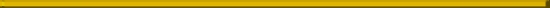 Mistrzostwa ZSO w Biegach Przełajowych klasy 1-3 gimnazjum
1 ,2 ,3  miejsce na szczeblu gminy
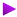 Sukcesy uczniów:

dz -1m Sobieszek Agnieszka, 2m Płoszka Martyna, 
3m Meszka Patrycja, 		         
chł – 1m Kostrzewa Kacper, 2m Fontański Przemysław, 
3m Nowakowski Karol.
Nauczyciel prowadzący: Monika Otyńska
Konkursy i zawody na szczeblu gminy
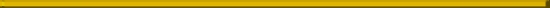 Gminny Konkurs Ortograficzny
II  miejsce na szczeblu gminy
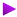 Sukcesy uczniów:

Izabela Supera (VI)- II miejsce
Nauczyciel prowadzący: Róża Hac
Konkursy i zawody na szczeblu gminy
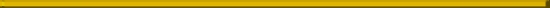 XXXV Mały Konkurs Recytatorski – 
finał gminny
III miejsca na szczeblu gminy
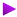 Sukcesy uczniów:
Roksana Klimczyk (V): III miejsce
Antoni Szczepaniak (IV): III miejsce
Nauczyciele prowadzący: Aneta Klimczyk
Konkursy i zawody na szczeblu gminy
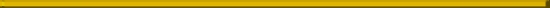 XXXV  Mały Konkurs Recytatorski – 
finał gminny
I, II miejsce na szczeblu gminy
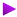 Sukcesy uczniów:
Alicja Grochala(III G):1 miejsce 
Anna Zielinmska (I G): 2 miejsce
Nauczyciel prowadzący: Róża Hac
Konkursy i zawody na szczeblu gminy
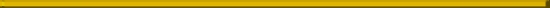 XXXV  Mały Konkurs Recytatorski – 
finał gminny
II miejsce na szczeblu gminy
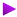 Sukcesy uczniów:

Izabela Supera (VI ): 2 miejsce
Nauczyciel prowadzący: Sławomir Sobieszek
Konkursy i zawody na szczeblu gminy
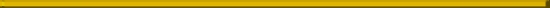 XXXV  Mały Konkurs Recytatorski – 
finał gminny
II miejsce na szczeblu gminy
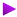 Sukcesy uczniów:

Julia Maciejak (III): 2 miejsce
Nauczyciel prowadzący: Małgorzata Kmieciak
Konkursy i zawody na szczeblu gminy
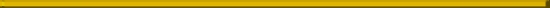 XXXV  Mały Konkurs Recytatorski – 
finał gminny
I miejsce na szczeblu gminy
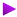 Sukcesy uczniów:

Maria Płoszka (II): 1 miejsce
Nauczyciel prowadzący: Ewa Filipek
KoniecDziękujemy za uwagę